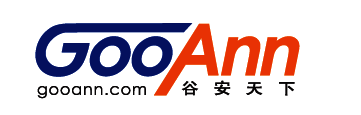 CISP-PTE Web 安全基础(6) – 访问控制漏洞
主讲：
访问控制漏洞
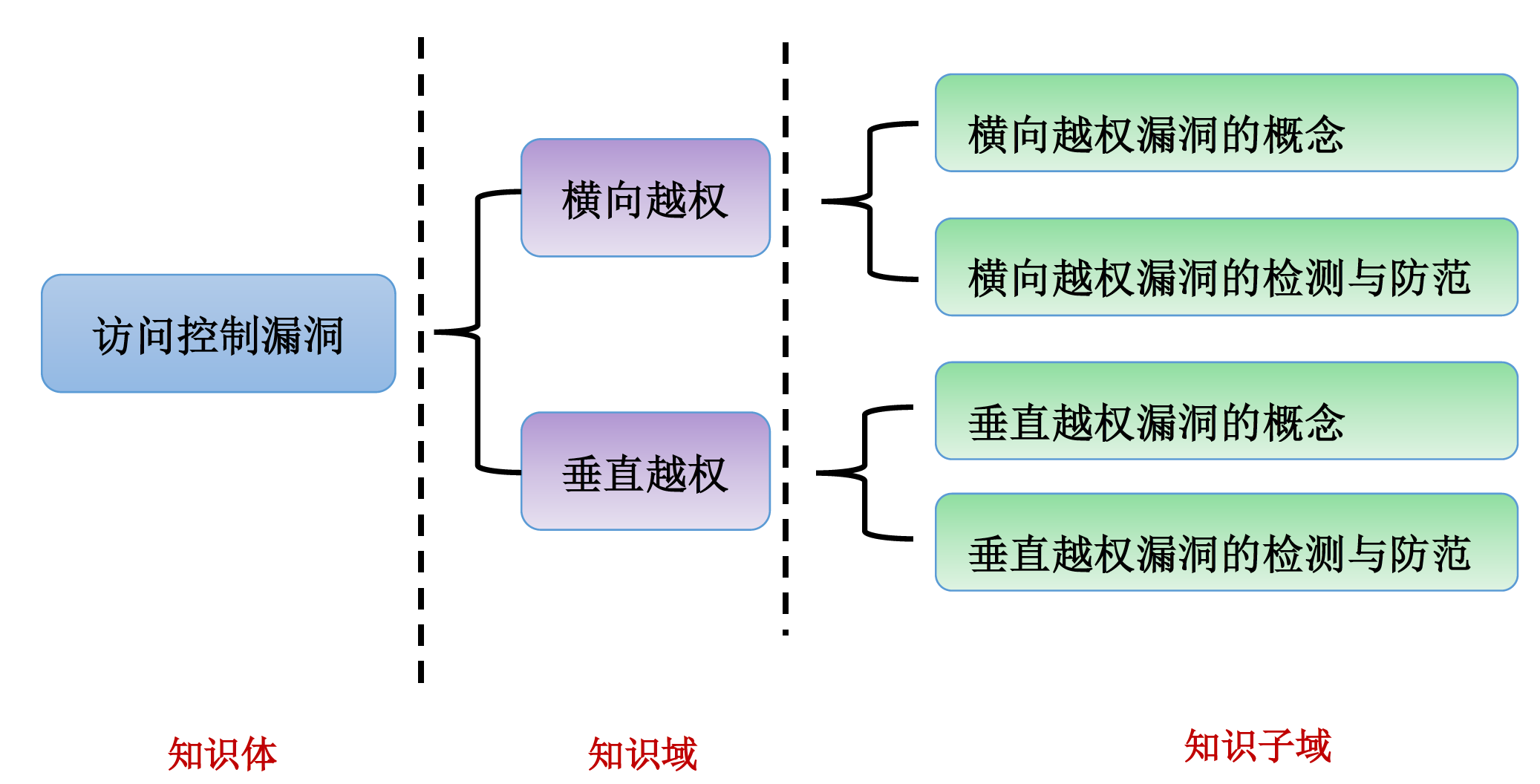 横向越权
横向越权
通过本知识域，我们会：
横向越权漏洞的概念
了解横向越权漏洞的基本概念 
了解横向越权漏洞的形式 
横向越权漏洞的利于与防范 
了解横向越权漏洞对网站安全的影响 
掌握横向越权漏洞的测试和修复方法
横向越权漏洞概念图 - 1
用户可以访问自己信息页
可以看到姓名，身份证号，手机号等信息
访问时请求页面如下：
https://xxx.yyy.zzz.com/userinfo?userid=10
通过userid来判断用户
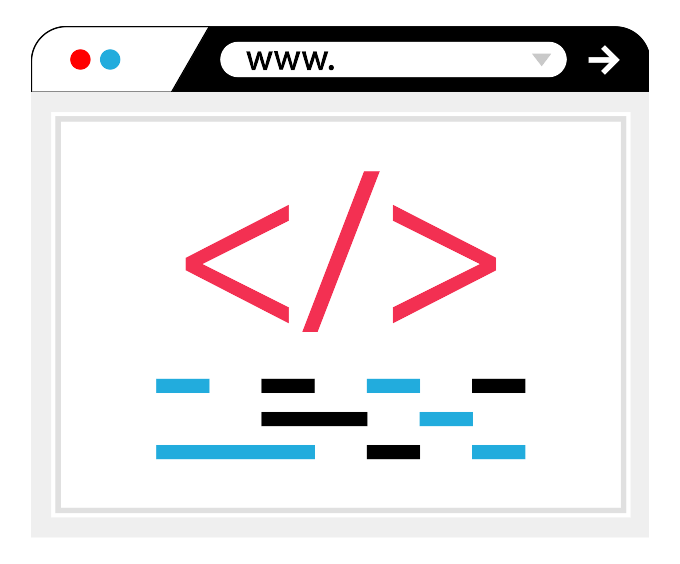 请求用户10的信息页
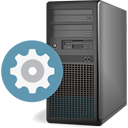 访问我的
信息页
返回用户10的信息页
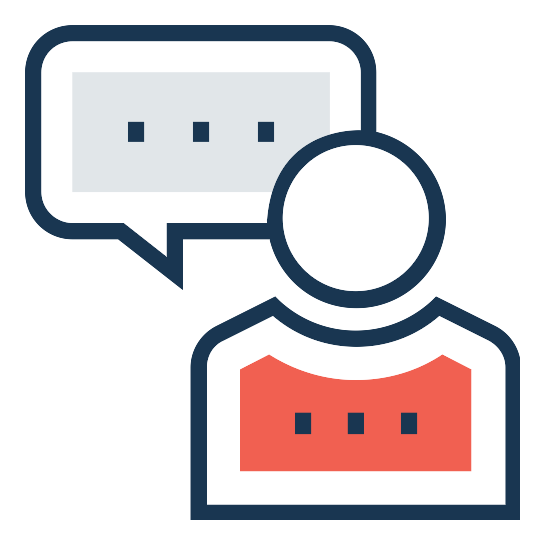 访问其它用户的信息页
修改userid
来进行遍历
返回其它用户的信息页
横向越权漏洞概念图 - 2
用户可以修改自己密码
先使用邮箱等验证后，进入修改密码页面
最后修改用户密码的post参数如下：
userid=10&password_new=xxx&password_confirm=xxx
通过userid来判断用户
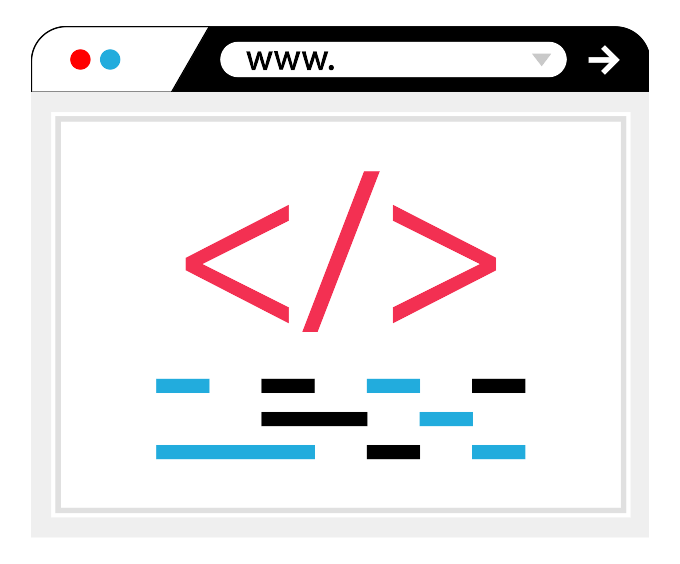 请求用户修改密码页面
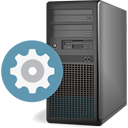 访问我的
修改密码页
跳转修改密码页面
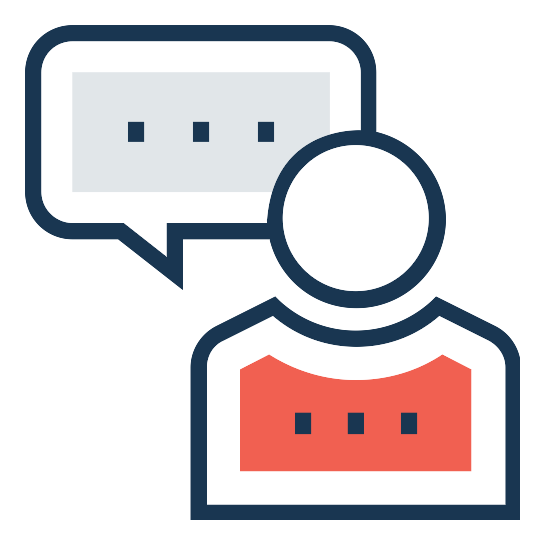 传递了其它用户id
修改userid
来进行遍历
修改了其它用户的密码
横向越权漏洞概念
越权漏洞属于逻辑漏洞。利用业务逻辑在程序中体现时，仅仅限制于用户点击。
Web应用程序接收到用户请求，修改某条数据时，没有判断数据的所属人，或者在判断数据所属人时从用户提交的表单参数中获取了用户信息，导致攻击者可以自行设置用户，修改不属于自己的数据
只要是权限验证不是使用cookie来验证，都有可能发生横向权限漏洞
Web应用程序接收到用户请求，修改某条数据时，没有判断数据的所属人，或者在判断数据所属人时从用户提交的表单参数中获取了userid。导致攻击者可以自行修改userid修改不属于自己的数据。所有的更新语句操作，都可能产生这个漏洞。
[Speaker Notes: 水平权限漏洞一般出现在一个用户对象关联多个其他对象（订单、地址等）、并且要实现对关联对象的CRUD的时候。开发容易习惯性的在生成CRUD表单（或AJAX请求）的时候根据认证过的用户身份来找出其有权限的被操作对象id，提供入口，然后让用户提交请求，并根据这个id来操作相关对象。在处理CRUD请求时，往往默认只有有权限的用户才能得到入口，进而才能操作相关对象，因此就不再校验权限了。可悲剧的是大多数对象的ID都被设置为自增整型，所以攻击者只要对相关id加1、减1、直至遍历，就可以操作其他用户所关联的对象了。]
横向越权漏洞实例
http://mydvwa:8080/vulnerabilities/permission/
正常来说，获取的是我自己信息
通过抓包发现获取信息时会传递用户名
我们可以尝试更改用户名来获取其它用户的信息
横向越权漏洞实例
http://mydvwa:8080/vulnerabilities/permission/
正常来说，获取的是我自己信息
通过抓包发现获取信息时会传递用户名
我们可以尝试更改用户名来获取其它用户的信息
横向越权漏洞对网站安全的影响
以其它用户的身份进行操作
查看／遍历内容
更改信息
邮箱
手机号
发表文章
所带来的影响
更改确认邮箱／手机号，可以进行支付操作
查看其它用户信息，收集隐私信息
姓名、身份证号、邮箱、电话
发表敏感文章
使用公众号发表带有敏感信息的文章
漏洞代码
int userid=Integer.valueOf( request.getParameter("userid"));   -- 从用户输入的参数里确认用户ID
String email=request.getParameter("email");
String tel=request.getParameter("tel");
String realname=request.getParameter("realname");
String pass=request.getParameter("pass");
JdbcConnection conn = null;
try {
    conn = new JdbcConnection();
    Object[] params = new Object[5];
    params[0] = email;
    params[1] = tel;
    params[2] = realname;
    params[3] = pass;
    params[4] = userid;
    final String sql = "update user set email=?,tel=?,realname=?,pass=? where userid=?";
    conn.execUpdate(sql,params);
    conn.closeConn();
}
[Speaker Notes: 整个过程，只有确认用户ID，但用户ID是用户输入的。]
查找横向权限漏洞
查看任何传递用户信息的参数
只要是用户id，用户名等是以参数方式传递，就有可能有风险
查看特权内容，是否进行了权限管理
每个人博客等，即使是私有的：
显示我可看列表进行了权限设置
查看详情时，根据内容ID来进行判断
漏洞代码修复方案
int userid=Integer.valueOf(GetUseridFromCookie(request));   -- 从cookie中确认用户ID
String email=request.getParameter("email");
String tel=request.getParameter("tel");
String realname=request.getParameter("realname");
String pass=request.getParameter("pass");
JdbcConnection conn = null;
try {
    conn = new JdbcConnection();
    Object[] params = new Object[5];
    params[0] = email;
    params[1] = tel;
    params[2] = realname;
    params[3] = pass;
    params[4] = userid;
    final String sql = "update user set email=?,tel=?,realname=?,pass=? where userid=?";
    conn.execUpdate(sql,params);
    conn.closeConn();
}
[Speaker Notes: 从cookie中确认用户ID，这样用户就不能骗过服务器来更改其它用户内容信息。]
如何修复横向权限漏洞
此类漏洞，很多时候是业务分析到程序设计时产生的。因此很多时候需要更改程序逻辑。
用户id，用户名等禁止通过参数来传递，直接取Cookie里的值
私有信息访问时需要验证用户身份
隐藏的博客等，需要验证用户身份，而不只是通过内容ID来取信息
在数据库取数据时，需要验证
原来语句：select * from blogs where blog_id = xx;
休整后：select * from blogs where blog_id = xx and owner = yy;
要是短时间很难更改整体逻辑，可以通过混淆参数方法来进行防御
用户ID等使用MD5码等，很难进行遍历
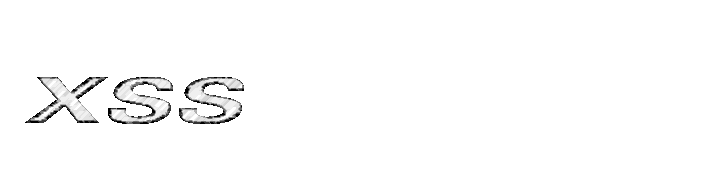 垂直越权
垂直越权
通过本知识域，我们会：
垂直越权漏洞的概念
了解垂直越权漏洞的基本概念 
了解垂直越权漏洞的种类和形式 
垂直越权漏洞的检测与防范 
了解垂直越权漏洞对网站的影响 
掌握垂直越权漏洞的测试和修复方法
垂直权限漏洞的概念
垂直权限攻击又叫做权限提升攻击。其原理是由于Web应用没有做权限控制，或仅仅在菜单上做了权限控制，导致恶意用户只要猜测其他管理页面的URL，就可以访问或控制其他角色拥有的数据或页面，达到权限提升的目的。
后台管理页面一般只允许管理员访问，如果普通用户可以访问，就存在向上越权漏洞。
解决向上越权是比较容易处理的事情，如果管理员表与普通用户表是同一张数据库表，就必须要存在权限验证字段，权限验证字段用来区分是否为管理员。
垂直权限漏洞 – 例1
public void doFilter(ServletRequest req, ServletResponse res,
FilterChain filter) throws IOException, ServletException {
    HttpServletRequest request = (HttpServletRequest) req;
    HttpServletResponse response = (HttpServletResponse) res;
    User user = (User) request.getSession().getAttribute("user");  // 从Cookie验证用户
    if(user==null){
        request.getRequestDispatcher("/").forward(request, response);//  跳转操作
    }
    boolean flag = user.getIsAdmin();
    if (flag) {
        filter.doFilter(request, response);
    } else {
        request.getRequestDispatcher("/").forward(request, response);//  跳转操作
    }
}
[Speaker Notes: 以上代码中的getIsAdmin()就是用于判断是否为管理员。
可以更改这部分内容，就可以实现越权了]
垂直权限漏洞 – 例2
<tr>  
  <td><a href="/user.jsp">管理个人信息</a></td>  
</tr>  
<%if (power.indexOf("administrators")>-1){%>  
  <tr>  
    <td><a href="/userlist.jsp">管理所有用户</a></td>  
  </tr>  
<%}%>
[Speaker Notes: 这里，判断用户权限之后，提供了不同的页面。
但是普通用户也可以访问页面]
垂直权限漏洞 – 例3
直接访问管理员页面
权限控制在前台做。
检查用户是不是admin，不是就进行跳转到登陆页面
使用抓包工具，不接收跳转语句，就可以一直访问管理员页面
[Speaker Notes: 验证方法是前台完成
所有前台可以完成的内容，可以绕过]
垂直越权漏洞对网站的影响
垂直权限漏洞，一般是直接访问业务管理员权限
可能会看到全部用户信息
可能更改全部通告信息（注入广告信息）
可能更改商品价格
可能更改订单信息
只要是能拿到业务管理员权限，可能会对业务造成很大影响
价格改动引起的低价卖商品而赔钱 – 金钱影响
虚假通知引起的多人被骗 – 信誉影响
更改订单引起的订单丢失 - 信誉／金钱双重影响
用户信息泄漏 – 隐私泄露／影响信誉
垂直越权漏洞的修复方法
在每个页面的加载之前进行权限验证
进行服务器验证 – 不能在前台验证
验证时，从session获取对应的用户信息
session中用户信息存放在服务端，用户不能修改
对每个敏感页面（管理员页面）都进行验证